October 2022
Update on IEEE 802 Wireless Standards Table of Frequency Range
Date: 5 October 2022
Authors:
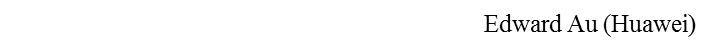 Slide 1
October 2022
Recap:  Problem statement and initial audience
Problem statement:
It is difficult for 802 wireless standards developers to quickly and accurately identify all the frequency bands by the family of 802 wireless standards in a regularly maintained database. 
The primary application is to simplify identification of potential frequency bands for coexistence assessment.
Key: simple to start, there are many things that can be added over time after that. 
Initial audience:
802 wireless standards developers	 
802.19 wireless coexistence working group
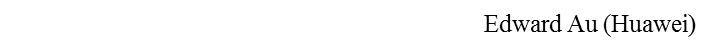 Slide 2
October 2022
IEEE 802 Wireless Standards Table of Frequency Ranges
Current status
The call for comments on the IEEE 802 Wireless Standards Table of Frequency Range began on 21 March 2022 and closed on 30 April 2022 and 10 comments received.  2 late comments received on 2 May 2022.
During the last few monthly ad-hoc meetings, all comments were reviewed, discussed, and finalized.  The table of frequency range is also updated accordingly.
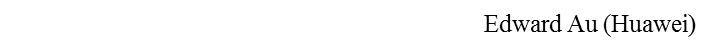 Slide 3
October 2022
Ad-hoc motion on 27 September 2022
Having approved comment resolutions for all of the comments received from the comment collection on table of frequency range as contained in document 18-22/0050r2, move to approve the spreadsheet 18-22/0009r1 for consideration by the IEEE 802 EC Wireless Chairs Standing Committee. The IEEE 802.18 and 802.19 Chairs are authorized to make editorial changes as necessary.
Moved:  Amelia Andersdotter
Seconded:  Ben Rolfe
Discussion:  None
Attendees:  7
Vote:  Approved (5 Yes, 0 No, 0 Abstain, 2 Do not vote)
Remarks:  The two ad-hoc chairs did not vote
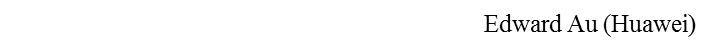 Slide 4
October 2022
Open items for WCSC to consider
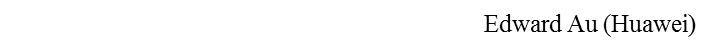 Slide 5